LICEUL TEHNOLOGIC NR. 1 DOBREȘTIJud. Bihor
Programul Erasmus+ 
2019-1-RO01-KA102-061626
‘‘Practică europeană pentru şanse egale de educaţie şi formare profesională şi o tranziţie facilă pe piața muncii’’   
Flux 3 - Granada, Spania
12.06.2021- 03.07.2021
În data de 12 iunie 2021 am pornit împreună cu elevii clasei a XI-a A, din curtea Liceului Tehnologic Nr.1 Dobrești înspre aeroportul din Budapesta pentru a ajunge în Granada.
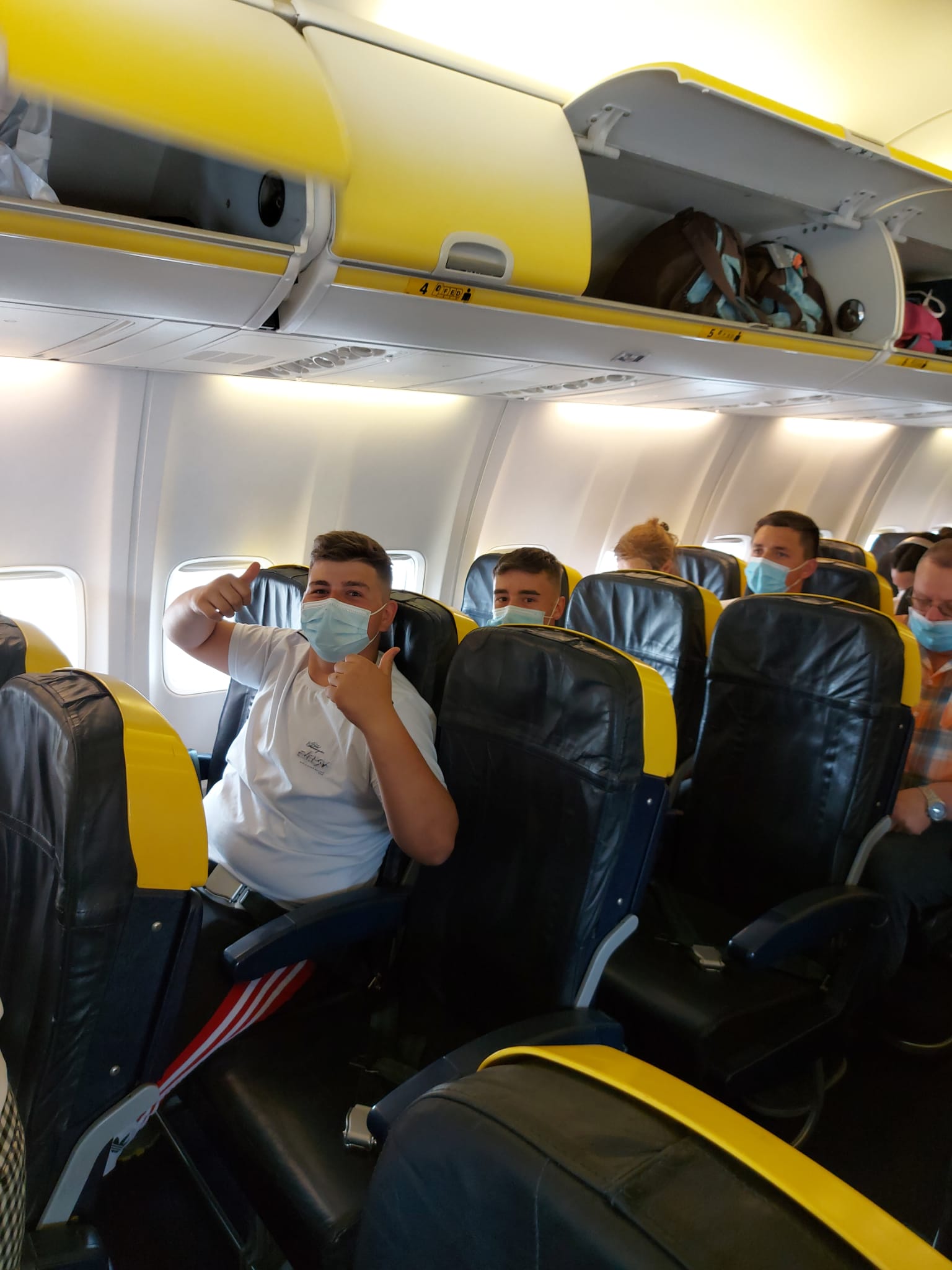 Firma JDM Solutions-Plaza de la Trinidad
În cadrul firmei JDM Solutions din Granada, Spania cei 15 elevi ai clasei a XI-a A de la profilul economic și-au desfășurat cele 90 de ore de instruire practică. Elevii Liceului Tehnologic Nr.1 Dobrești au  lucrat în grupe de câte 3  persoane. Aceștia au avut de îndeplinit următoarele sarcini:
   -  să realizeze o firmă și să îi dea un nume;
    - să confecționeze vestimentație tradițională;
     -  să explice de ce au ales acest nume pentru firmă;
     -  să creeze propriul logo, motto și organigrama firmei;
      - să explice ce rol are directorul, managerul și directorul de marketing;
      -  să explice de ce au nevoie de personal;
      -  să dezbată următorul subiect: Accidente la locul de muncă 
      - să completeze diferite documente precum: ordine de plată, chitanțe, cecuri;
       -să participe la un joc de rol pentru a vedea cum funcționează banca și metodele de plată: card, transfer, cash.
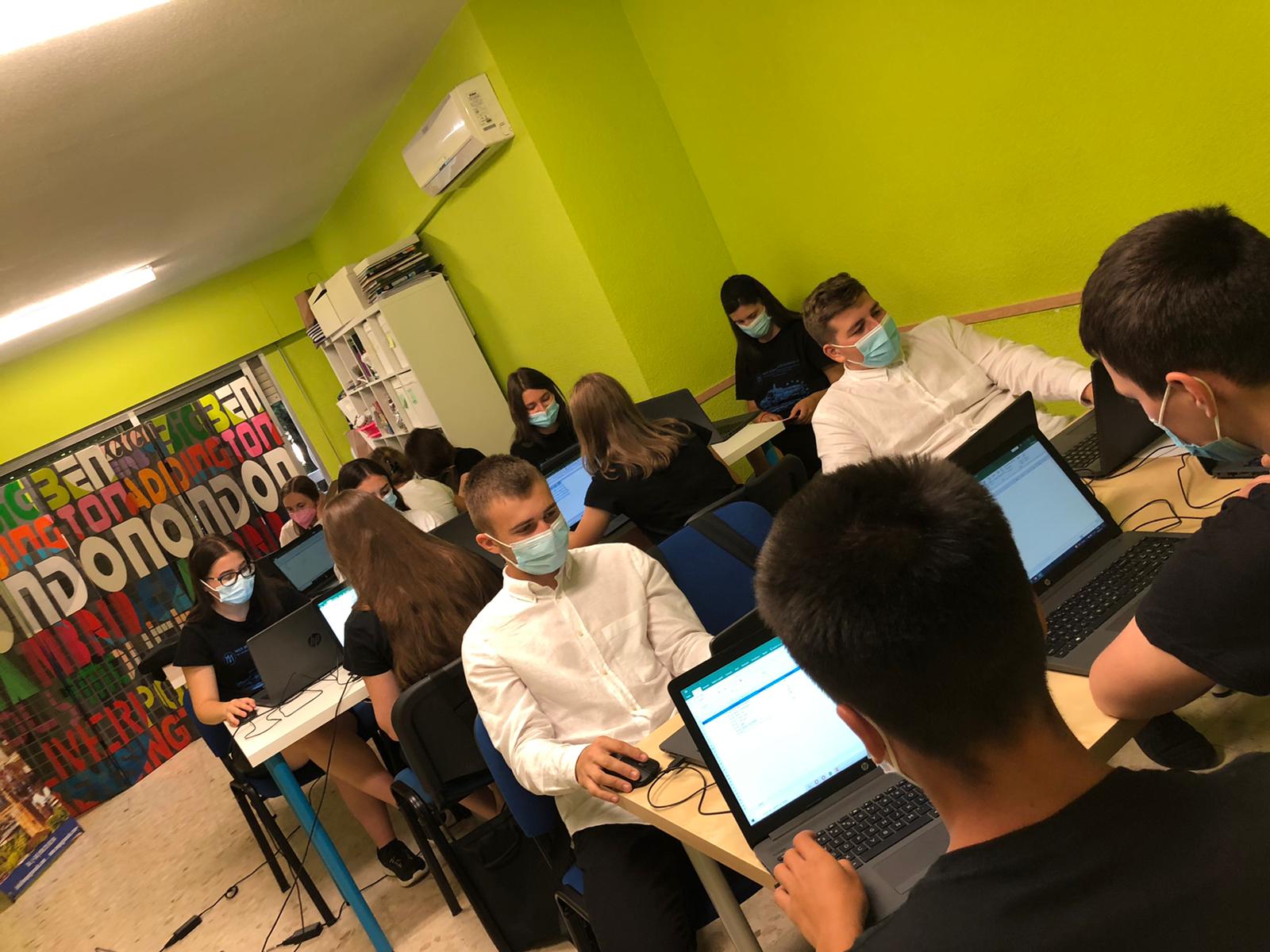 Vizite
În Spania elevii clasei a XI-a A au vizitat următoarele obiective turistice:
Palatul Alhambra;
Catedrala din Granada;
Cordoba;
Sevilla;
Parcul de Științe din Granada;
Malaga.
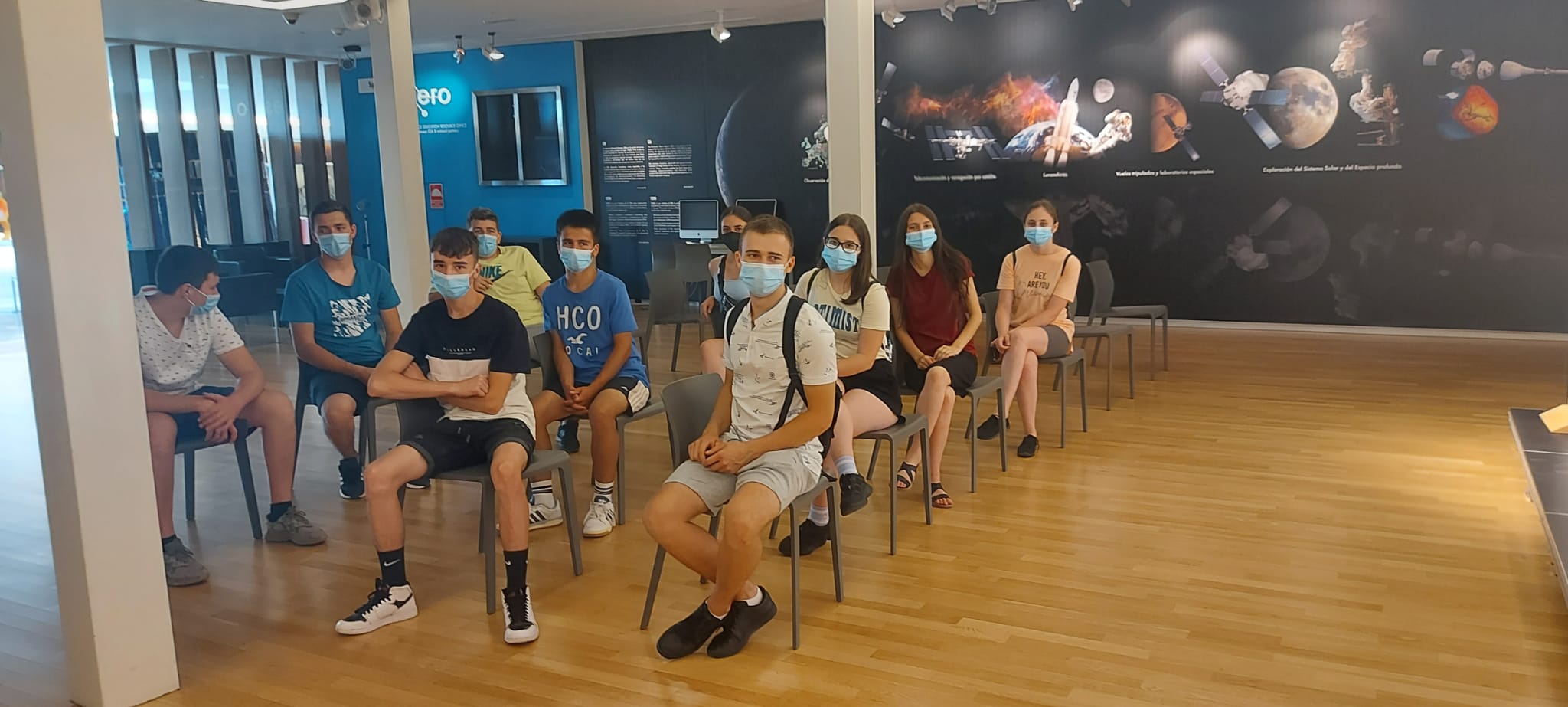 Vizita de monitorizare
Monitor din partea Liceului Tehnologic Nr.1 Dobrești a fost coordonatorul proiectului, doamna director Maria-Livia Gego, care a verificat condițiile de cazare și masă și a vizitat participanții din mobilitate la locul de muncă unde a avut discuții despre activitatea lor cu reprezentanții firmei.
FESTIVITATEA DE PREMIERE
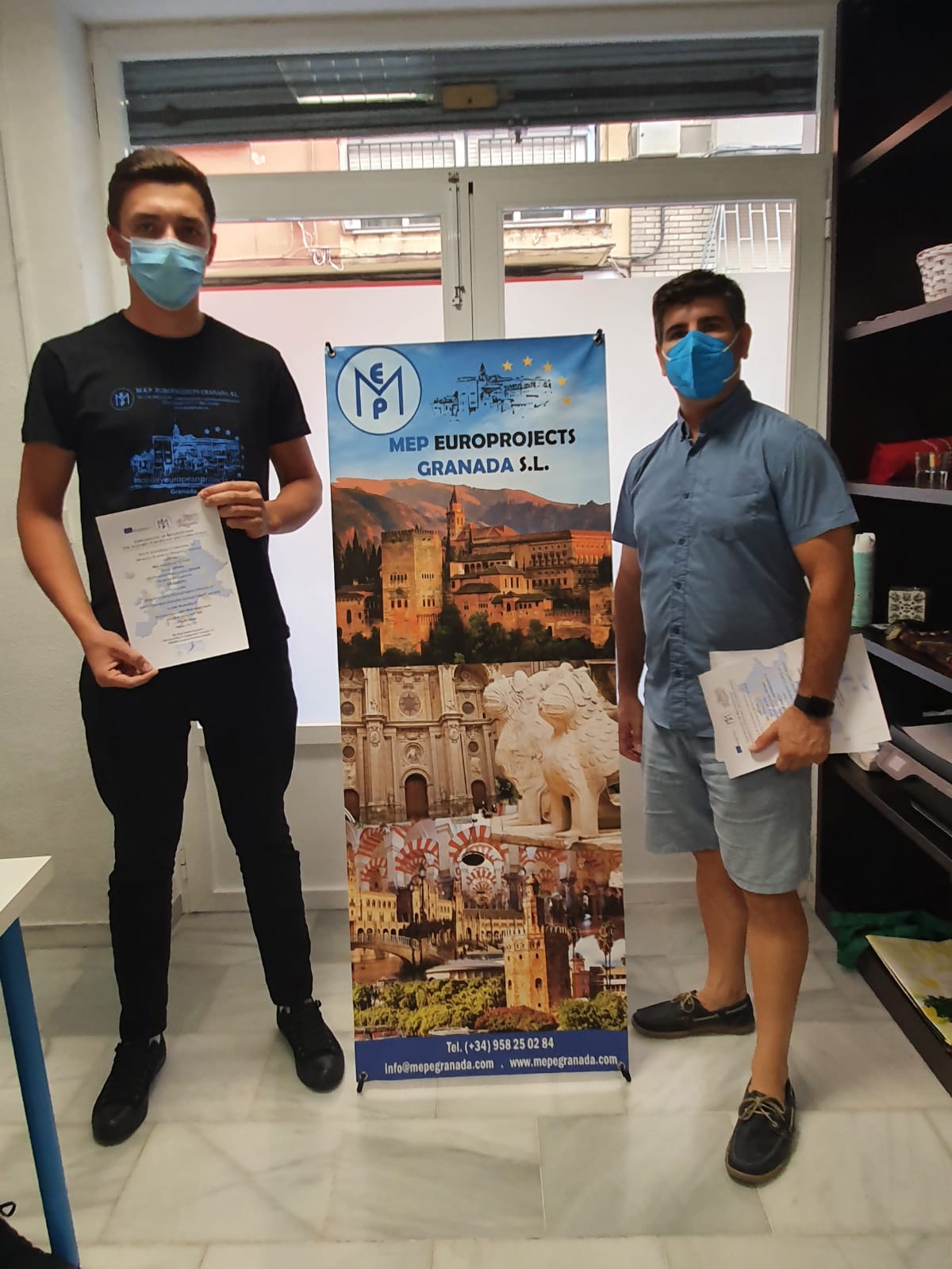 În concluzie, activitățile desfășurate în cadrul stagiului de practică au contribuit la formarea și dezvoltarea competențelor-cheie, și anume: competențe antreprenoriale, sociale și civice, digitale, de comunicare într-o limbă străină,  de sensibilizare și de expresie culturală.